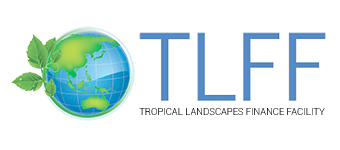 The Tropical Landscapes Finance Facility for Indonesia
UN-REDD Asia-Pacific Regional Knowledge Exchange
October 2017
Introduction
Mission: Leverage private finance for public good by mobilising international capital markets for projects that support smallholder farmers, rural electrification and emissions reduction in Indonesia
Indonesia has an immediate funding gap in excess of USD 40 bn for projects that support the country’s climate and development commitments including:
Electrification – Near-full access to electricity for the 17,000 islands 
Smallholders – Expanded rural livelihoods via improved smallholder productivity
Land Rehabilitation – Restoring 2 million hectares of peatland 
Carbon Emission Savings – Reducing greenhouse gas (“GHG”) emissions, largely from forest fires
What is TLFF and what is our value proposition?
The Tropical Landscapes Finance Facility (“TLFF”) is an innovative financial platform with a focus on scale and replicability that will offer long-tenor loans via financing from the capital markets via long-dated green bonds. This consists of: 

Tropical Landscapes Loan Facility, which provides access to long-term credit for commercial projects with measurable environmental and social impact as well as a financial return
Tropical Landscapes Grant Fund managed by a Jakarta TLFF Secretariat, UNEP and eventually UNOPS to support pipeline development, needed education and other grant funding as well as monitoring and evaluation services to the Loan Facility
Leading Partners
UNEP
The United Nations Environment Programme (“UNEP”) is the leading global authority that sets the agenda on environmental issues, promotes the coherent implementation of the environmental dimension of sustainable development within the United Nations system and serves as an authoritative advocate for the global environment
ICRAF
The International Centre for Research in Agroforestry (“ICRAF”), known as World Agroforestry Centre, is recognized as the global leader in agroforestry research and development with six regional offices located in Indonesia, India, Kenya, Malawi, Peru and Cameroon, and conducting research around the developing world
Asia Debt Management Capital (“ADM Capital”) s a global investment manager. Currently with USD 1.4 bn in assets under management, ADM Capital has been investing in Indonesia since 1998. ADM Capital is one of the most established players in the private debt space in Asia and manages open and evergreen funds to invest in illiquid debt instruments, including two funds with the IFC
ADM Capital
ADM Capital Foundation (“ADMCF”) was established in 2006 as an impact-driven nonprofit initiative to provide funding and intellectual capital to help address specific forestry, water, air and marine environmental and social challenges. ADMCF is a leader in environmental philanthropy in Asia, with a focus on real impact based on solid research
ADM Capital Foundation
BNP Paribas
BNP Paribas is an international financial institution with a presence in 75 countries and more than 185,000 employees. Being Europe’s second largest bank by assets, it is an established financial institution with a long history in Asia
Why the Focus on Indonesia?
The Government has set ambitious goals to address social and environmental challenges
Overview
4th most populous country in the world. The country has charted impressive economic growth since the Asian Financial Crisis in the late 1990s and is a member of the G-20
4th biggest emitter of carbon, largely from deforestation
Extreme poverty and a chronic education gap – ~11% of the population lives below the poverty line (USD 22 per month)
No access to electricity affects 13,000 villages (out of 75,000) or ~ 40 mm 
Agriculture represents ~14% of GDP, a significant share of which is generated by ~38 mm smallholder farmers
There is a significant funding gap if Indonesia is to meet its targets  
This is what TLFF is seeking to address
Market LandscapeRenewable Energy in Indonesia
Real opportunity over the next decade
Supportive GoI initiatives and structural growth drive Indonesia’s renewable energy demand
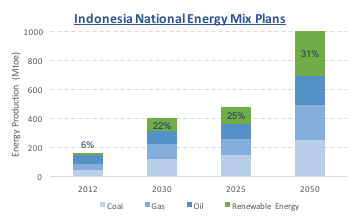 The ASEAN region faces an expanding population (16% increase between 2014 to 2025) and a minimum 5% pa GDP growth, therefore demand for electricity is expected to rise 4% pa or doubling over 2014 levels
Renewable power is present in most ASEAN countries, but investments in the sector are nascent
Government policies and expected market developments indicate a desire for higher annual installation rates for bioenergy, wind, mini hydropower and solar 
In Indonesia, PLN, the National utility, is the biggest challenge, with Power Purchase Agreements not forthcoming.
Source: International Renewable Energy Agency (“IRENA”), Renewable Energy Outlook for ASEAN, 2016
Market LandscapeSmallholders in Indonesia
TLFF will provide loans for smallholders to improve efficiency and support jobs growth across the sustainable agriculture supply chain
Rural Livelihoods
Supply Chain
Better Farming Practices
Increase Production Yields
Increase Earnings
Reduce Poverty
Although the relative % of the Indonesian population below the poverty line has been decreasing over time, falling from 16.6% in 2007 to 10.9% in 2016, there are still over 28 mm people in rural Indonesia living in extreme Poverty
In 2016, GoI defined the poverty line at IDR 354,386 (USD 26.6) monthly 
Agricultural sector in Indonesia plays an important role in raising rural livelihood as a main source of national income
TLFF will make investments that support smallholder and other sustainable farming practices as well as improved efficiency
Education
Reduce Debt Interest Burden
Cash Flow Management and Savings Habits
Investment inSmallholders
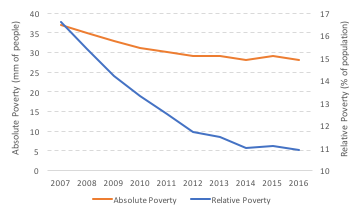 Improve Market Access
Better efficiency
Secure Supplies
Traceability
Source: Indonesia Investments
Tropical Landscapes Loan Facility Structure
BNPP to provide Overall Structuring  Service
Development Finance Institutions to provide Credit Guarantees
BNP Paribas provides structuring support to the TLFF
For some projects , the loan extended by TLFF will be supported by a credit guarantee through unfunded commitments from Development Finance Institutions
As Manager of the Tropical Landscapes Loan Facility, ADM Capital will source eligible projects and manage cashflows
Project cashflows will be securitised and sold by BNPP via a Medium Term Note programme
Notes will be secured obligations backed by individual project loans
Tranches will be structured to fit investor risk appetite
Exit Scenario
Investor 1
Tropical Landscapes Bond MTN Programme
Investor 2
Tropical Landscapes Loan Facility1 (managed by ADM Capital)
Investor 3
Investor n
Loan 1
Loan 2
Patient capital investors e.g. development finance institutions, insurance companies, pension companies
Captured ESG Impact
Captured ESG Impact
Renewable Energy
Rural Livelihoods
Project 1
Project 2
Project n
Project 1
Project 2
Project n
1. Different and separate loan facilities would be set up for the purpose of extending project loans to different types of projects in order to fit with the projects’ unique profile.
[Speaker Notes: .]
Tropical Landscapes Grant Fund
A Tropical Landscapes Grant Fund is being established under UNOPS
 
This will be capitalized by donors interested in contributing to significant social and environmental impact in Indonesia  contributing to emissions reduction and the achievement of the UN Sustainable Development Goals
Community building
Training for farming communities
Vocational training in remote villages
Forest and peat fire prevention
To maintain and repair renewable energy infrastructure
To improve crop productivity 
To improve environmental performance
e.g. Community space, education, infrastructure
Rehabilitation of degraded land
Land Rehabilitation
and Rural Livelihoods
Knowledge Building and Work to be undertaken by the TLFF Grant Fund
Energy Access for Rural Communities
Smallholder development and replanting
Support for on/off grid renewables generation
Traceability technology
Solar panels for community
Finance education for smallholders
Impact8 Core TLFF Environmental and Social Objectives
Each TLFF Project is managed to IFC Performance Standards
8) Pollution Reduction
Pollution reduction in freshwater systems, reduced air emissions, reduced soil contamination from better farming practices, reduced burning of crops
Pollution Reduction
Scaling Up Access to Electricity
7) Biodiversity Protection
Protection of threatened species and biodiversity, particularly in high conservation value (“HCV”) forest near projects
2) Emissions Reduction
Reduced emissions from reducing forest burning and substituting polluting electricity generation for renewables
Biodiversity Protection
Emissions Reduction
Impact Focus
6) Sustainable Supply Chains 
Improved use of certifications by mills, cooperatives, use of technology and innovation for better farming practices
3) Landscape Protection 
Retained canopy cover, averted forest fires, reduced land conversion through better efficiency in the smallholder agriculture sector
1) Scaling Up Access to Electricity
Scaling up investment in renewable energy capacity, including solar, wind, small scale hydro, with a focus on access to electricity for off-grid communities
Sustainable Supply Chains
Landscape
Protection
Peatland Restoration and Rehabilitation
4) Improved Rural Livelihoods
Better smallholder farming practices, access to electricity and skills-based training, with particular focus on gender equality
5) Peatland Restoration and Rehabilitation
No drainage or burning
Improved Rural Livelihoods
TLFF First Transaction Plantation and Smallholder Rubber + Conservation
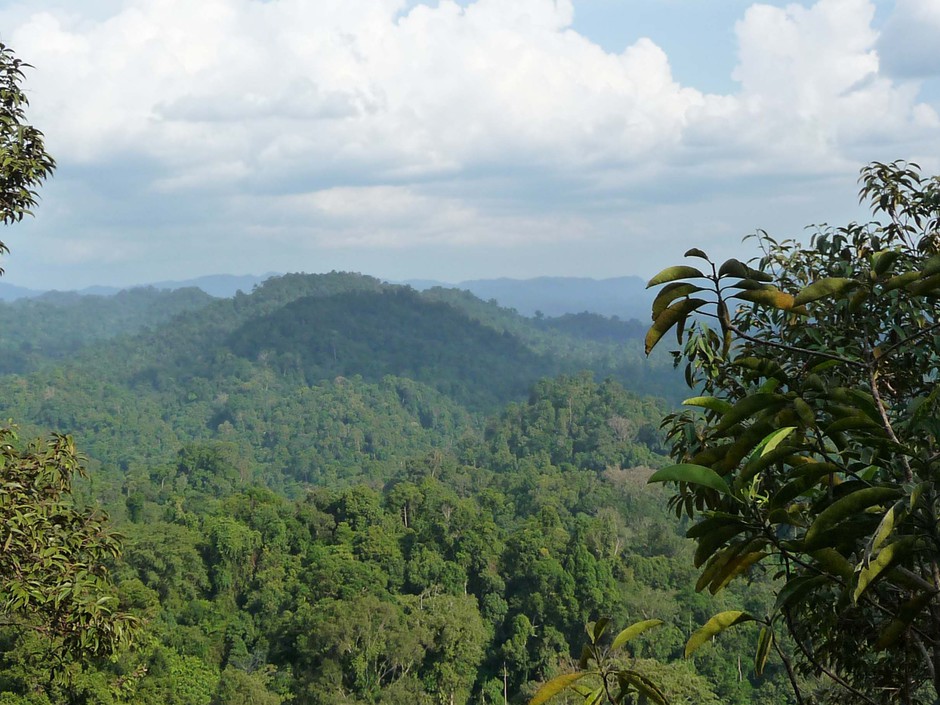 A long-term lending facility for a Joint venture between a multinational and an Indonesian company  for sustainable rubber plantation, smallholder rubber and conservation program on 90,000 hectares of concessions in Jambi, Sumatra and East Kalimantan
At maturity, will provide 18,000 local jobs
With two ecosystem restoration concessions on either end, forms an important buffer zone to protect the 140,000 ha Bukit Tigapuluh National Park  
Currently 18,000 hectares planted in rubber 
45,000 hectares set aside for Community Partnership Programs, conservation and smallholder rubber
BUKIT TIGAPULUH NATIONAL PARK
Rubber: The Opportunity Sustainability Value Proposition
STATE OF THE ART REMILLING PLANT
Construction of at least one  state-of-the-art remilling factory - in East Kalimantan (first in the province)
HUMAN CAPITAL
Employ and train 18,000  people (and provide stable income while increasing quality of life through access to higher education, medicine, and food
LAND 
Transform heavily encroached concession with illegal logging, slash-and-burn practices, into a productive area through reforestation and rubber
AGRICULTURE STANDARDS
Best in class  agronomic technologies, sapling, milling and responsible supply chain. Up to 1.7T/ha versus today 800kg/ha in Indonesia – serve as a reference
SOCIAL RESPONSIBILITY
Creating value add for 24,000 local farmers by giving access to technical assistance, agricultural infrastructure, rubber tapping, extension services, guaranteed fair pricing and integrating all into the RLU responsible supply chain mechanism
WILDLIFE PROTECTION
Protect the ecosystem of Taman Nasional Bukit 30 (National Park) from deforestation and protect endangered species (Elephants, Orangutans, tigers, and bears) in our concession
Contacts
Asia Debt Management Hong Kong Limited  
1008 ICBC Tower, 3 Garden Road, Hong Kong 

Tropical Landscapes Finance Facility
14th Floor, Menara Topas, Jl M. H. Thamrin Kav 9, Jakarta 10250, Indonesia

Lisa Genasci
lisa.genasci@admcf.org
+852 2810 6567

Chris Botsford
cb@admcap.com
+852 2536 4567

Martijn Hoogerwerf
martijn.hoogerwerf@admcap.com
+852 2536 4567

Priscilla Lam
priscilla.lam@admcap.com
+852 2536 4567

www.tlffindonesia.org
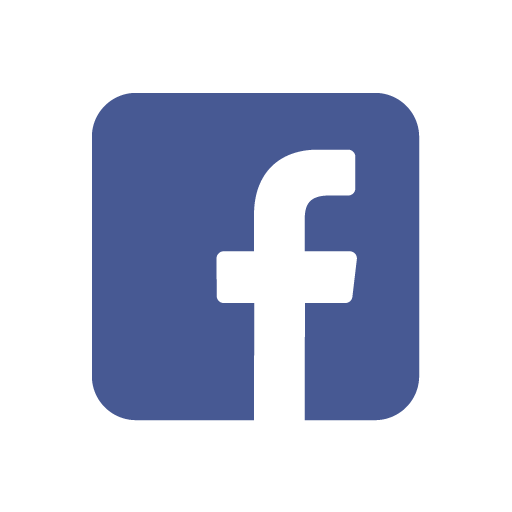 TLFFIndonesia
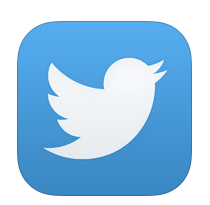 @TLFFIndonesia
TLFF Indonesia
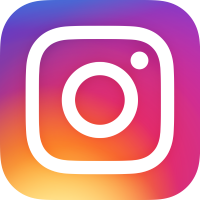